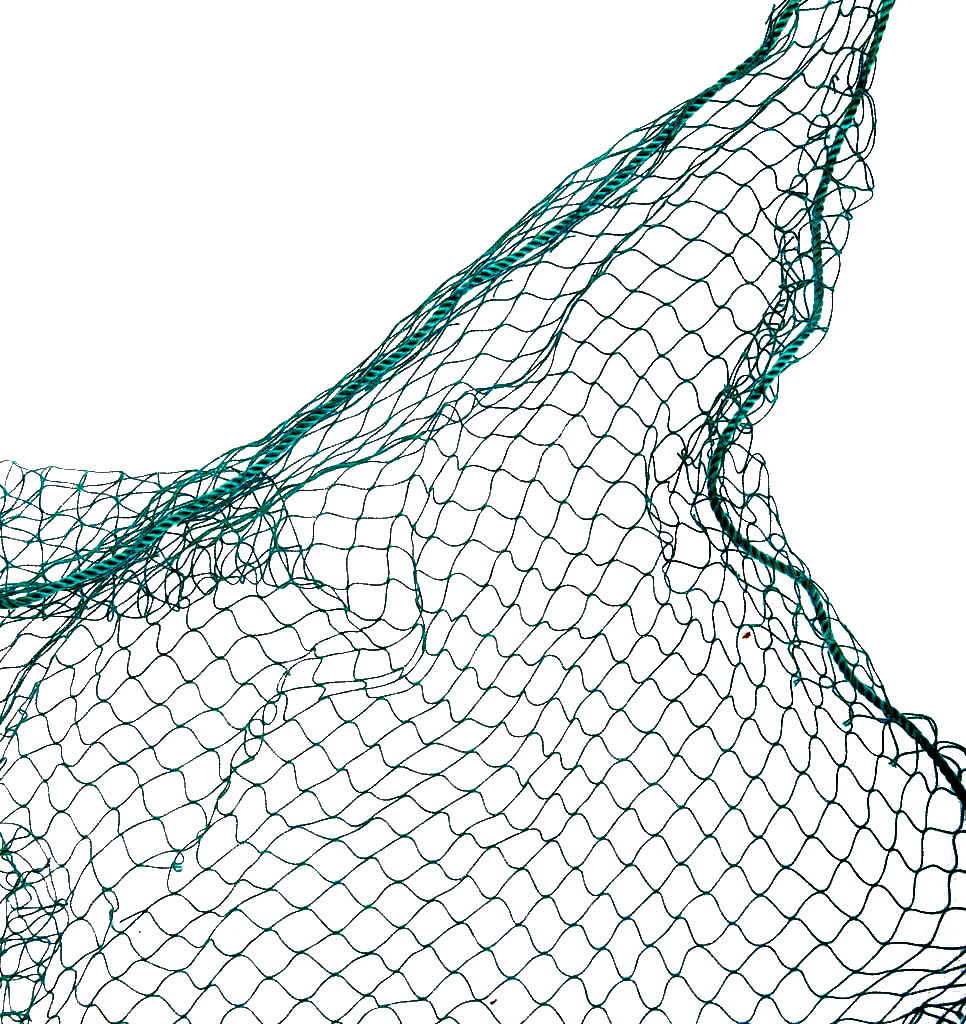 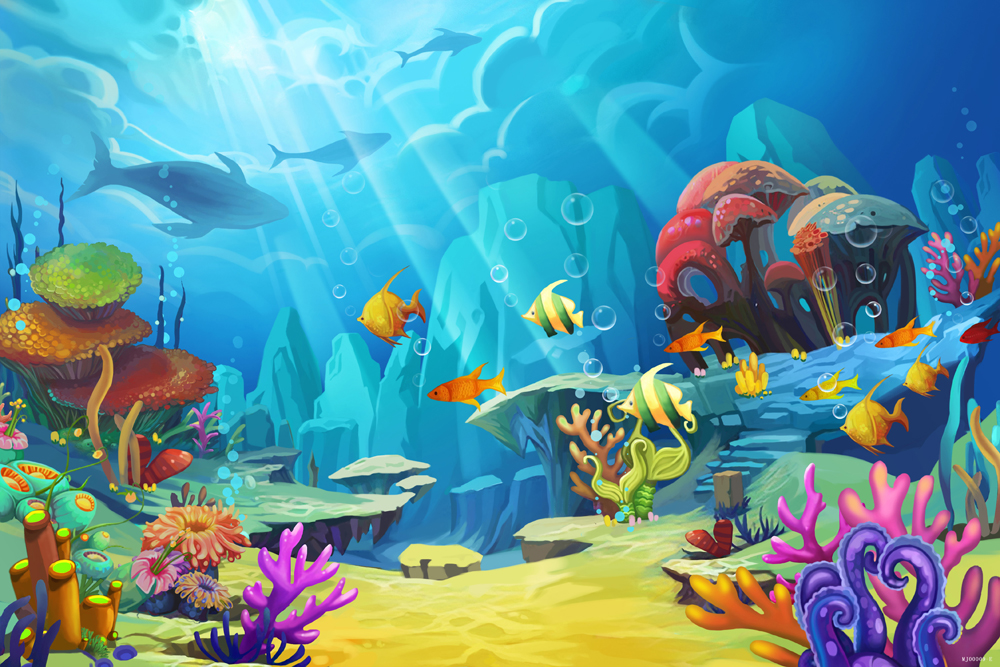 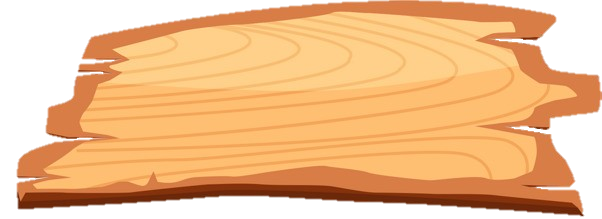 GIẢI CỨU
ĐẠI DƯƠNG
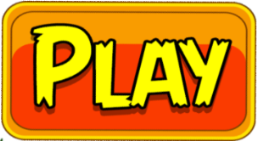 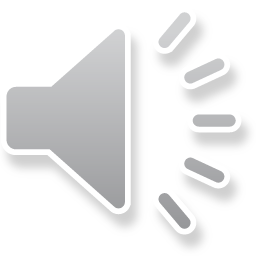 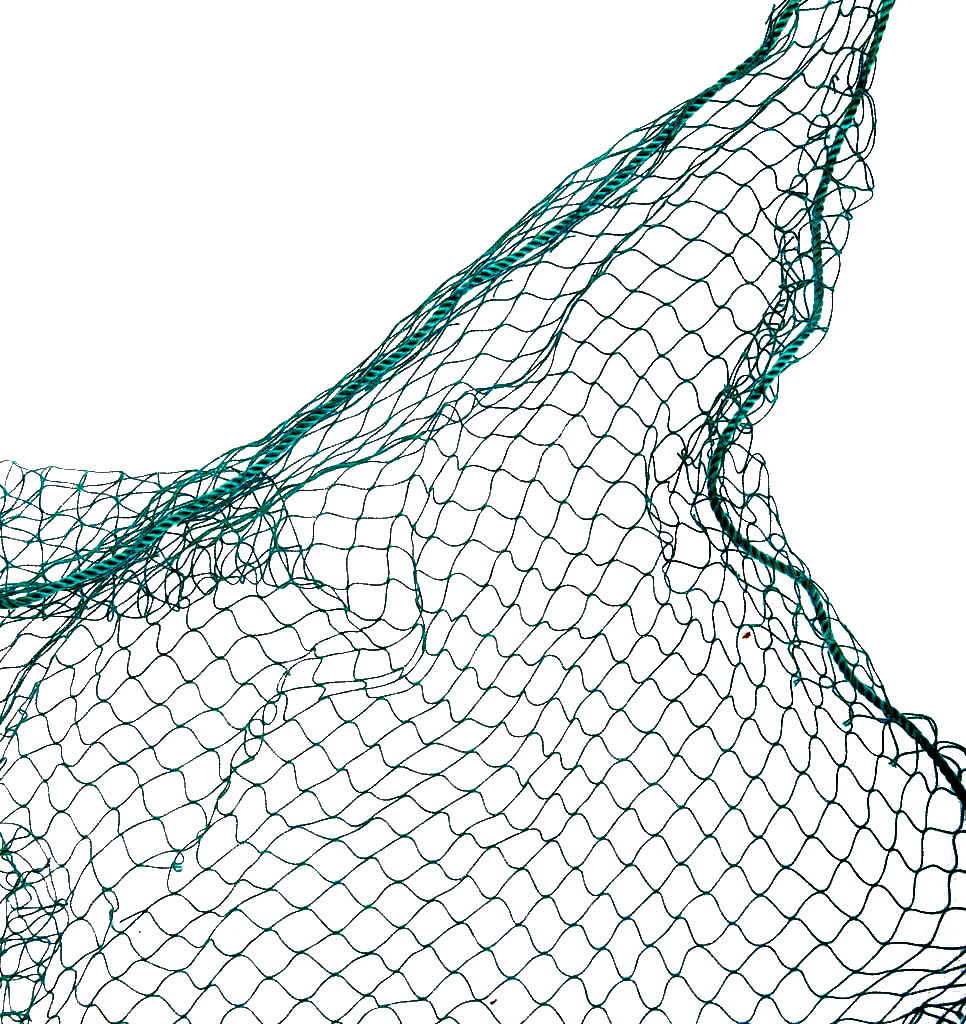 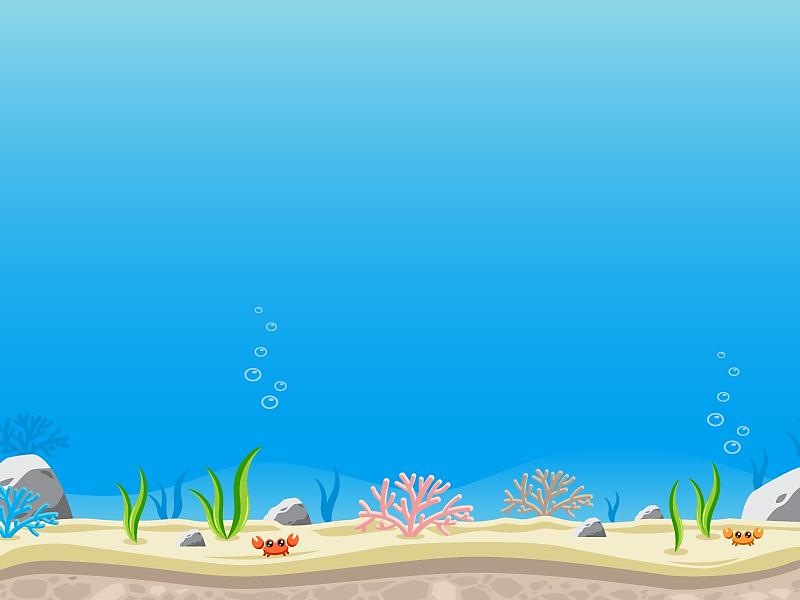 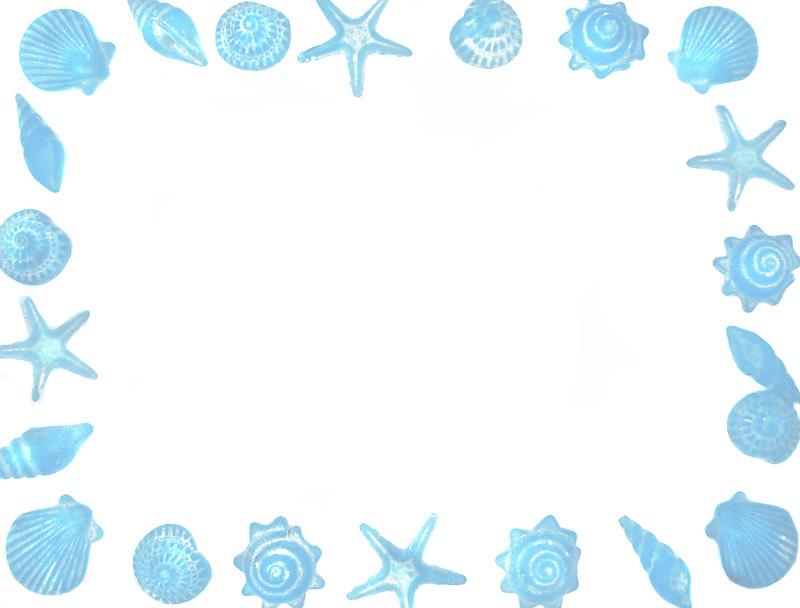 Bắt đầu!
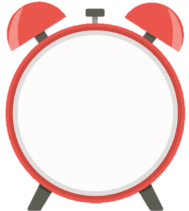 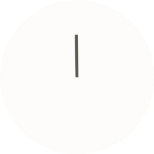 Em cần làm gì để giữ vệ sinh lớp học?
B. Vẽ bậy lên tường.
A. Vức rác ra lớp
C.Sau mỗi buổi học cần vệ sinh lớp học
HẾT GIỜ
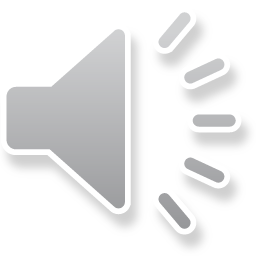 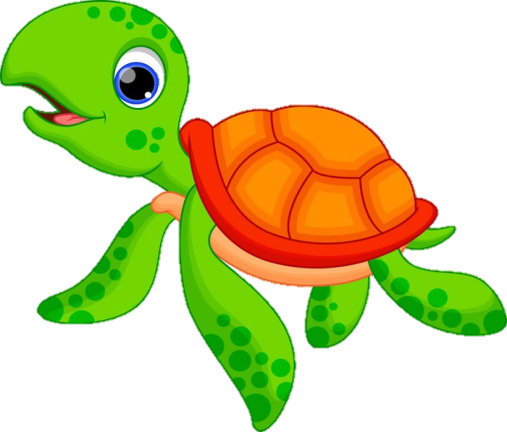 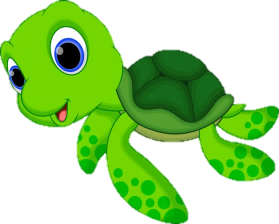 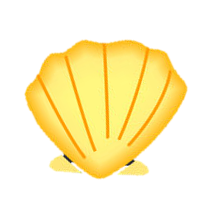 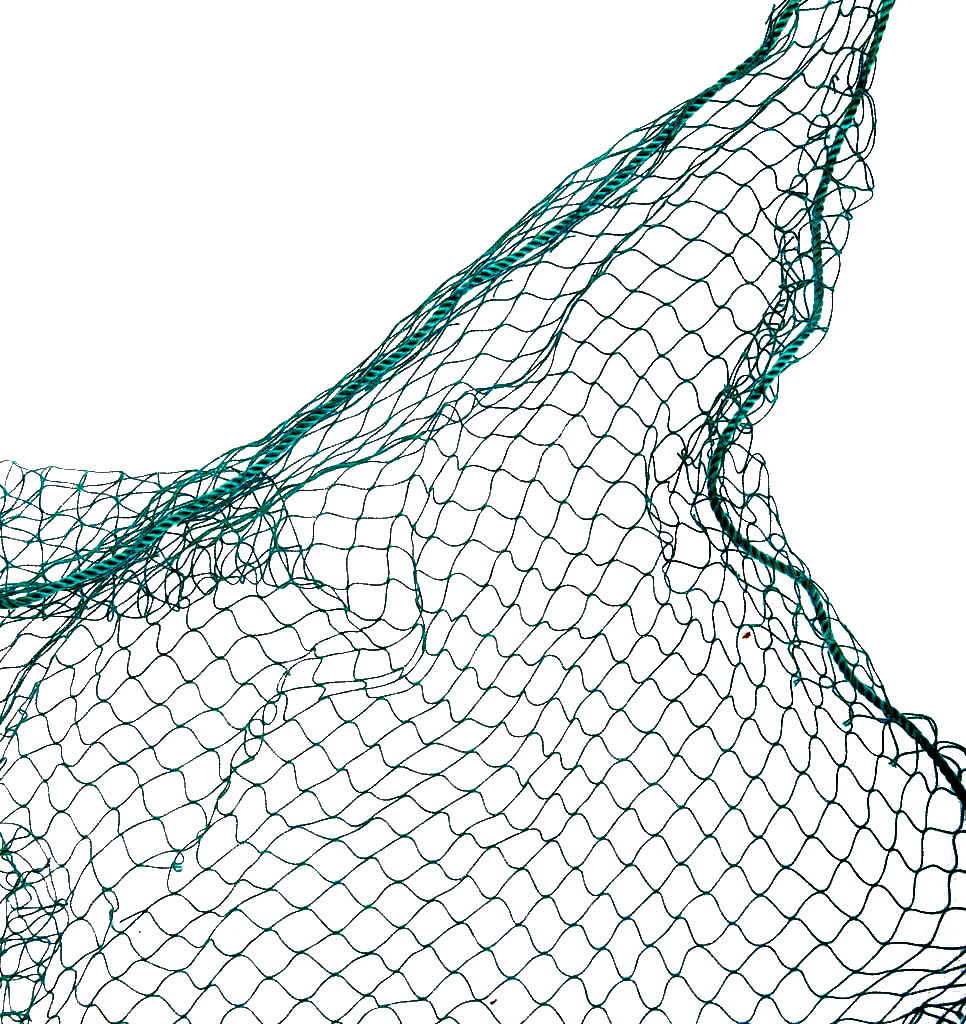 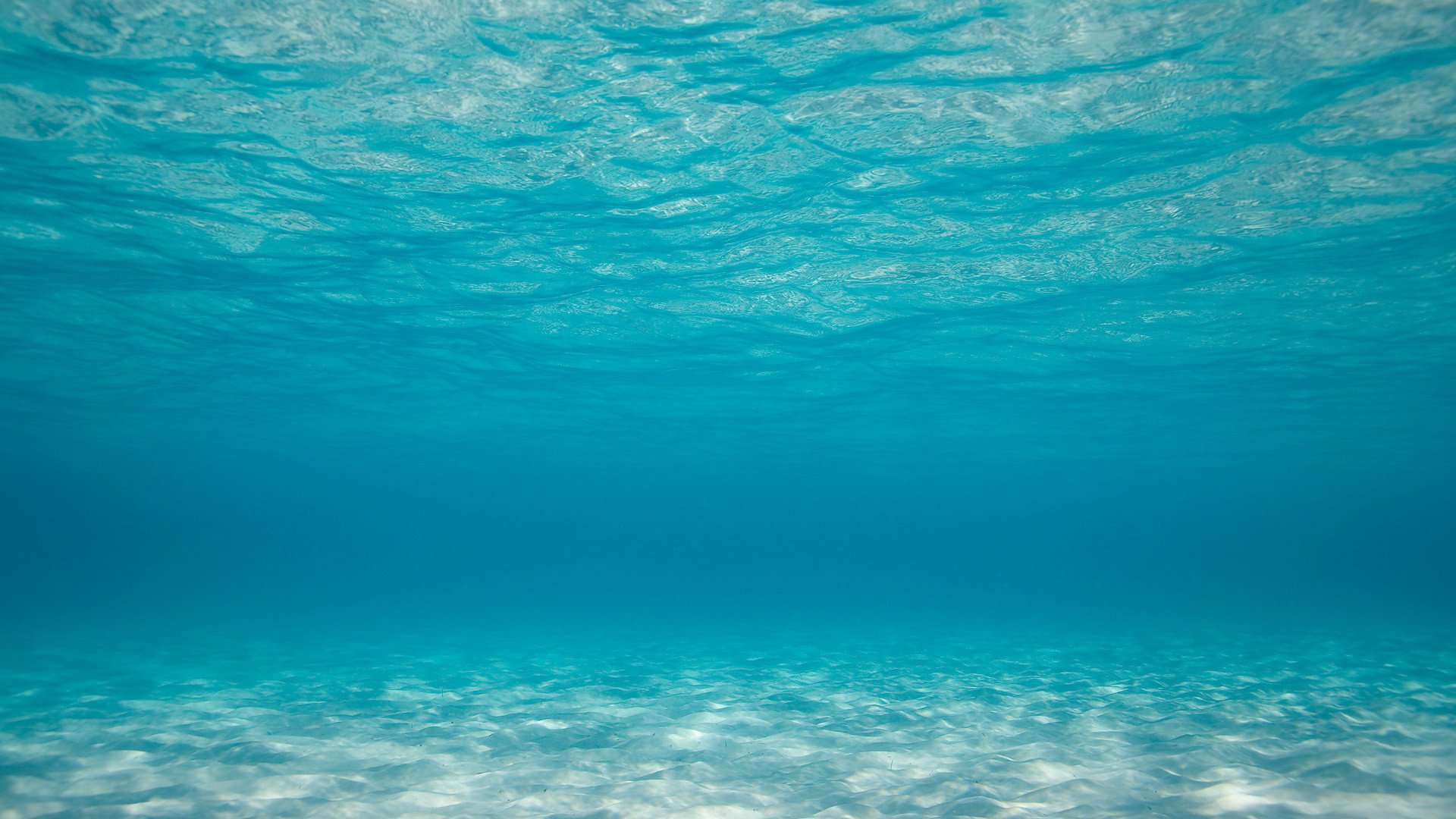 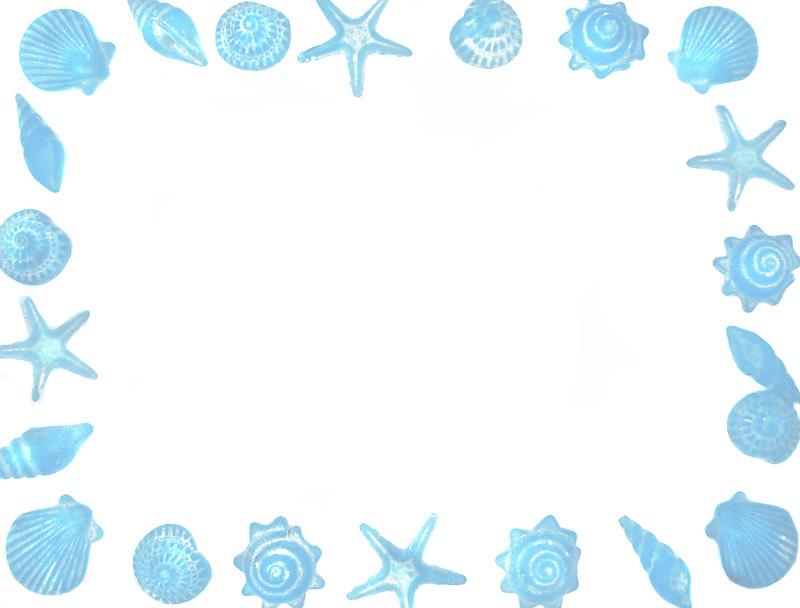 Bắt đầu!
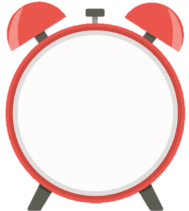 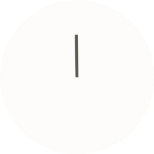 Đâu là hoạt động không an toàn trong trường học?
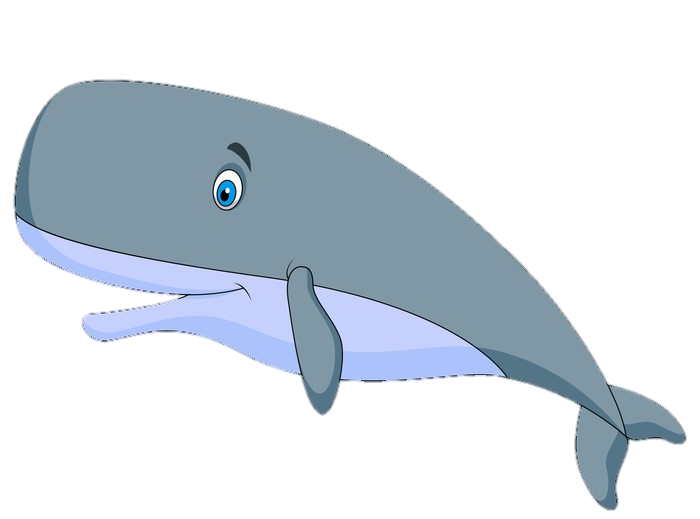 B.Trượt trên lan can cầu thang.
C. Chơi cờ vua
A.Tưới cây, nhổ cỏ.
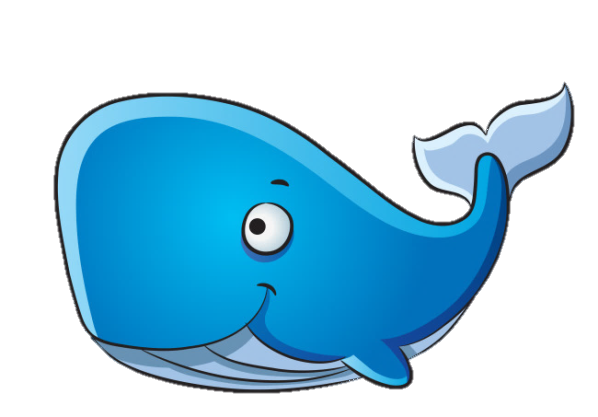 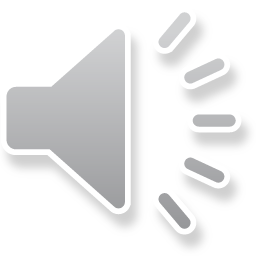 HẾT GIỜ
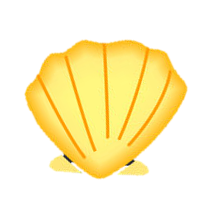 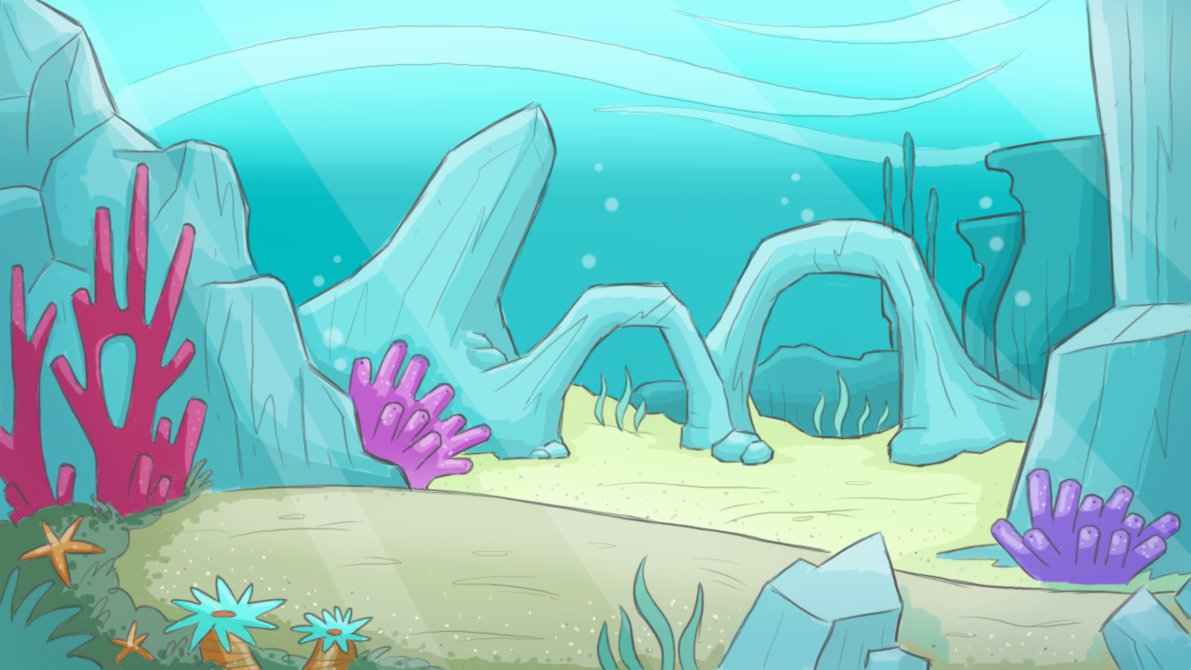 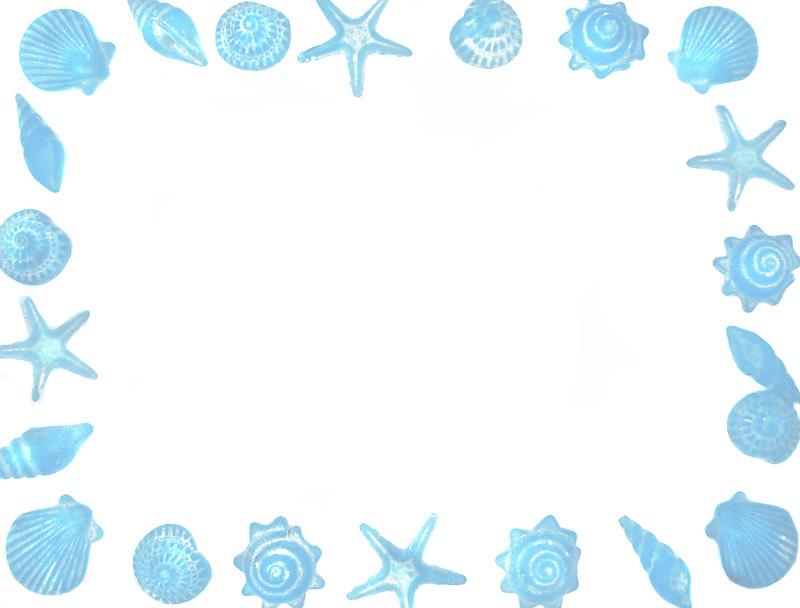 Bắt đầu!
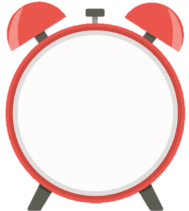 Chọn việc làm em cho là đúng để giữ vệ sinh trường học?
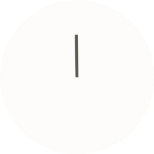 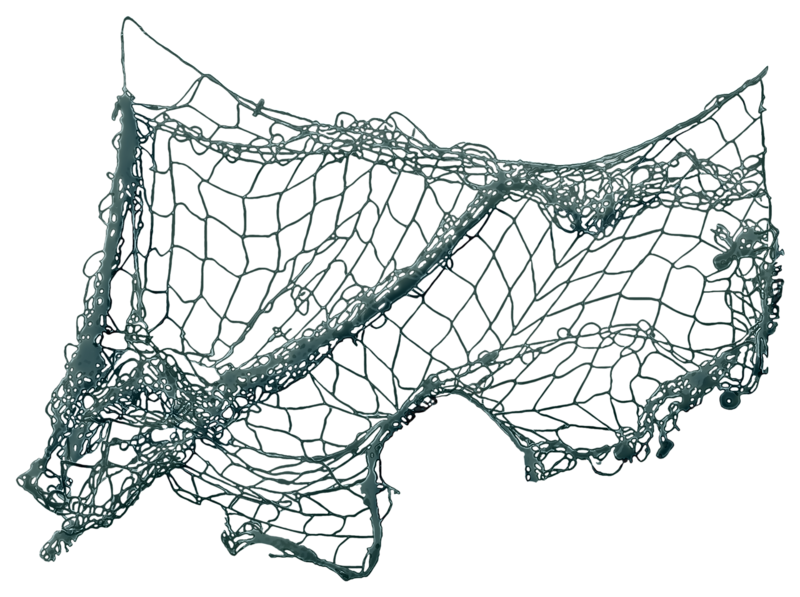 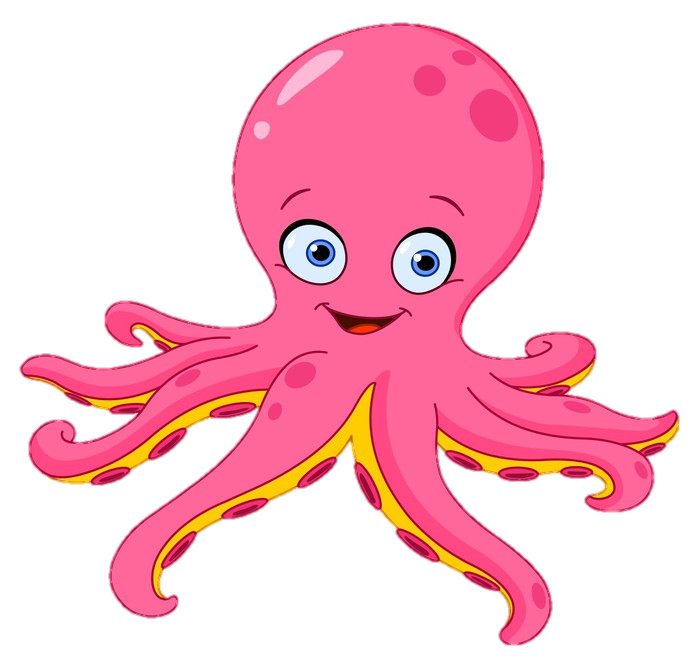 A. Vứt rác đúng nơi quy định.
B. Vẽ bậy ra tường lớp học.
C. Vứt rác ra sân trường.
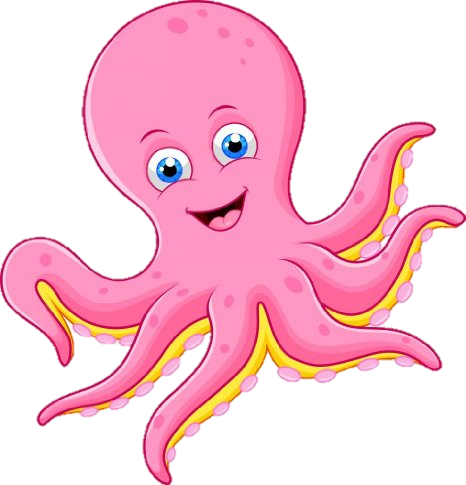 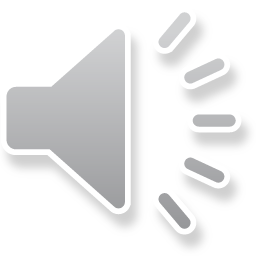 HẾT GIỜ
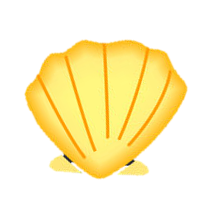 Bài 9: Giữ vệ sinh trường học
Tiết 1
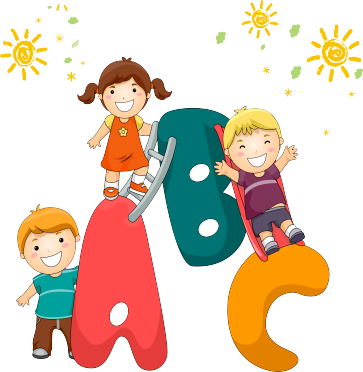 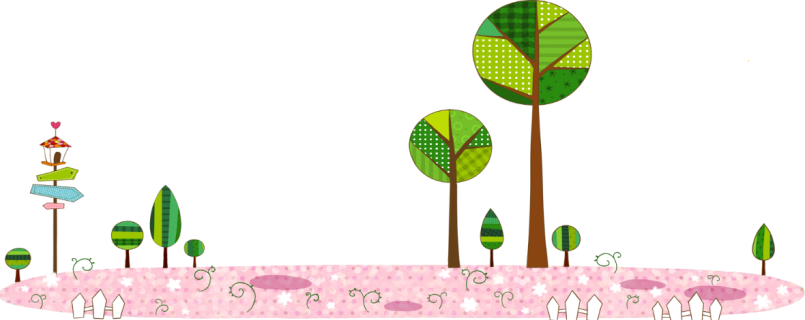 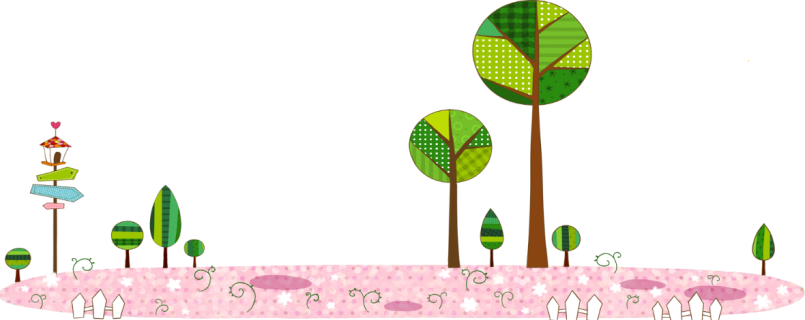 [Speaker Notes: Bài giảng thiết kế bởi: Hương Thảo - tranthao121004@gmail.com]
Hoạt động khám phá
Em có nhận xét gì khi nhìn thấy khung cảnh sân trường sau buổi sinh hoạt dưới cờ như hình bên?
Khung cảnh sân trường sau buổi sinh hoạt rất bừa bãi, mất vệ sinh, giấy, rác bị vất đầy trên sân trường, ghế thì không được thu lại sau buổi sinh hoạt.
[Speaker Notes: Bài giảng thiết kế bởi: Hương Thảo - tranthao121004@gmail.com]
Cho biết các bạn trong mỗi hình đang làm gì. Những việc làm nào của các bạn mà em không đồng tình? Vì sao?
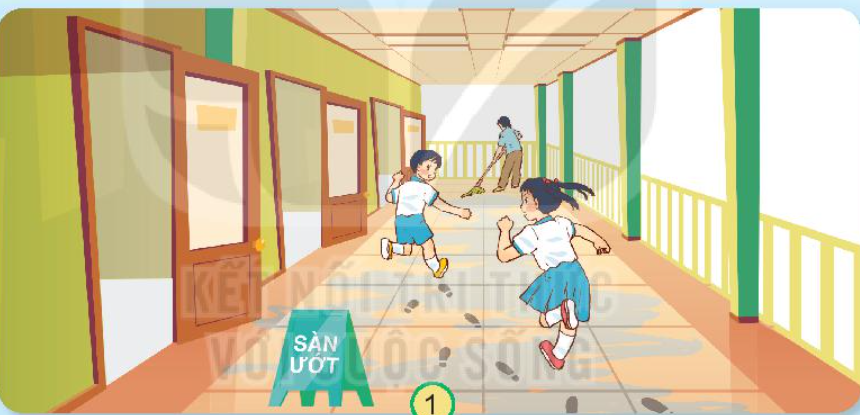 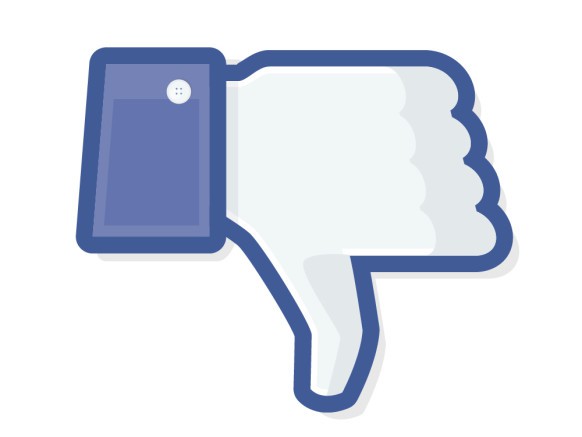 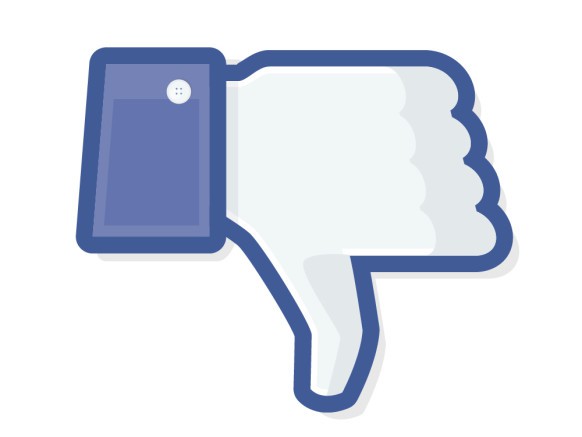 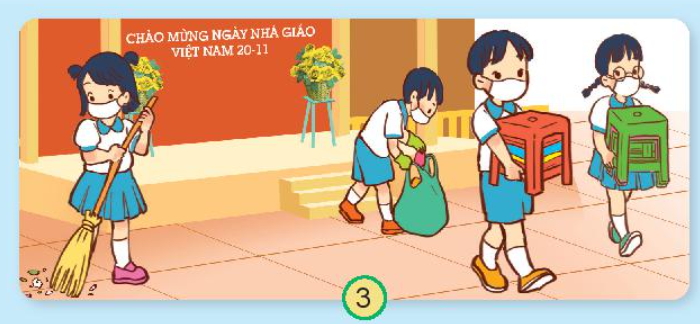 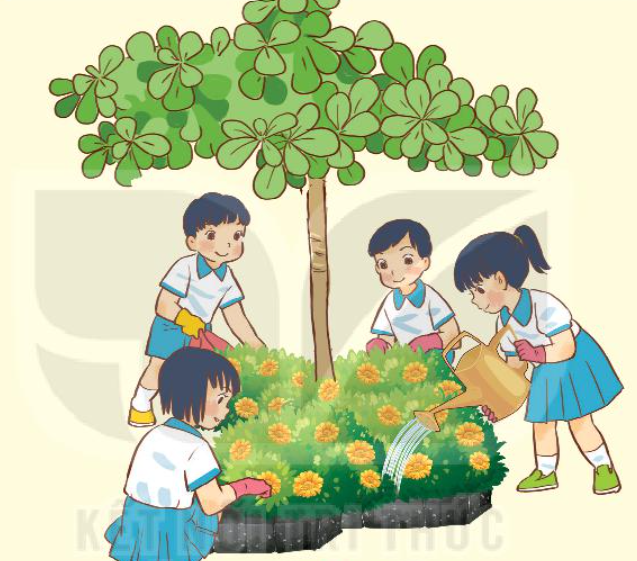 Em đồng tình với những việc làm nào của các bạn ?
Theo em những việc làm đó để làm gì?
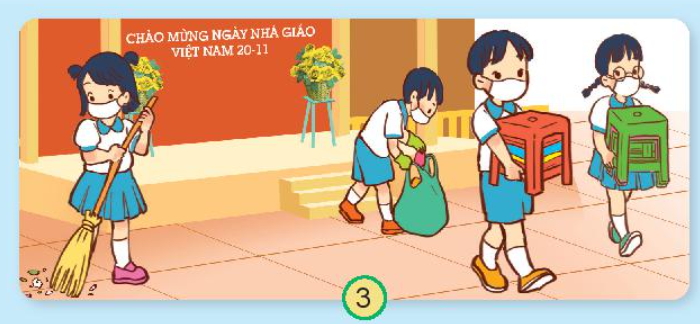 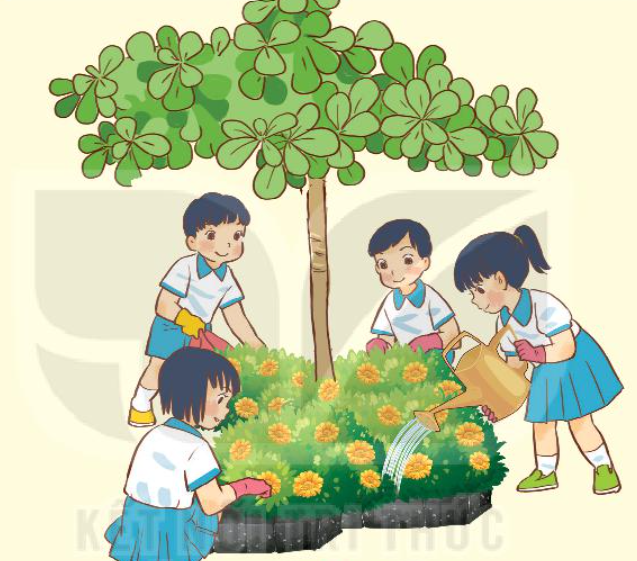 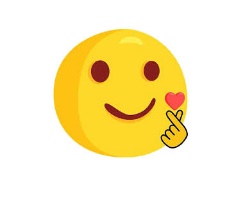 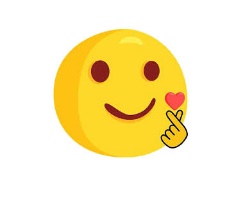 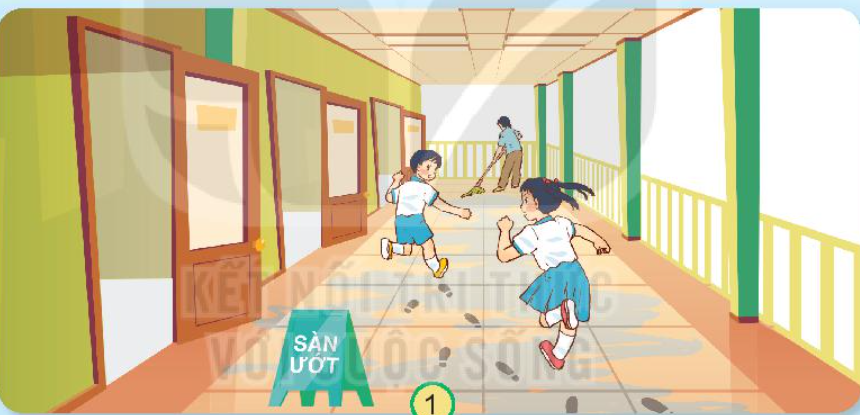 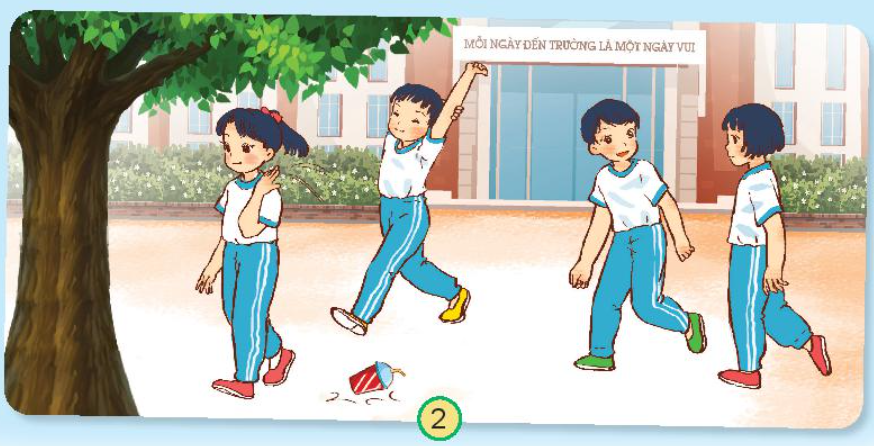 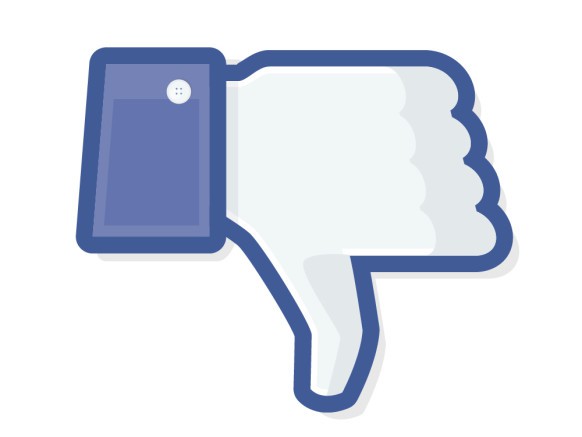 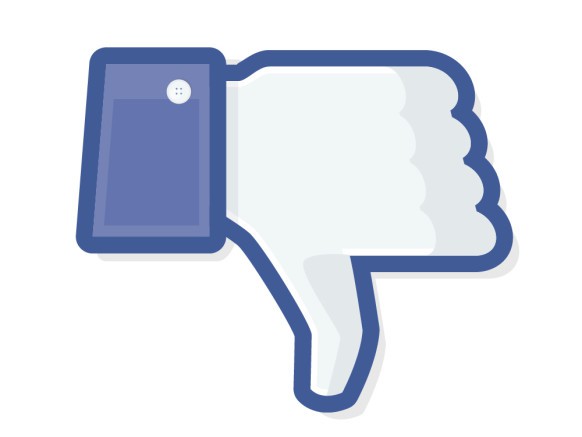 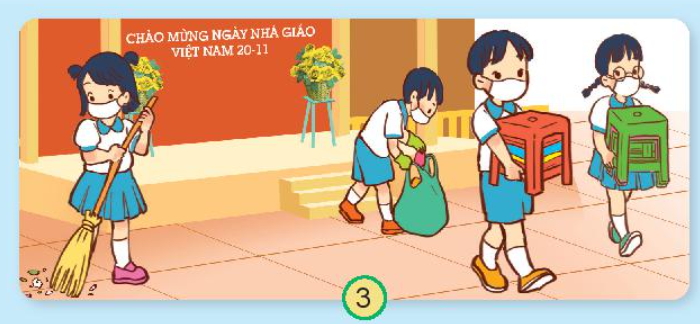 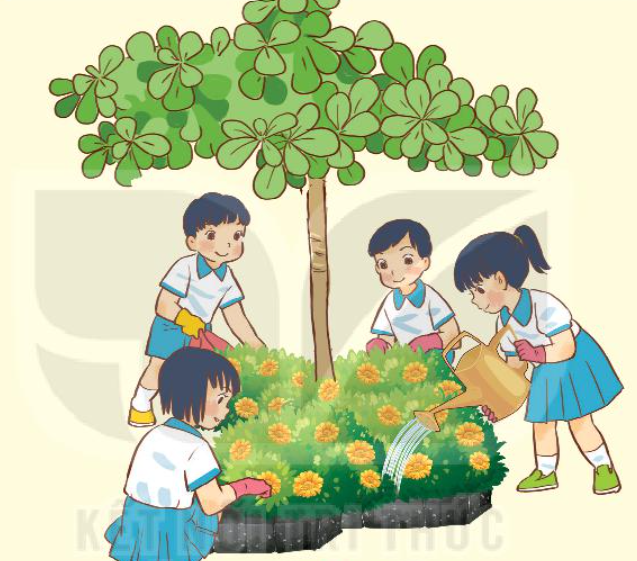 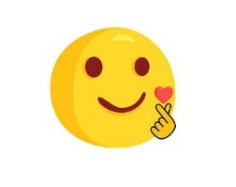 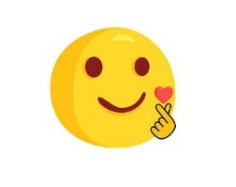 Hoạt động thực hành
Chỉ ra những việc nên làm,không nên làm để giữ 
vệ sinh khi tham gia một số hoạt động ở trường em.
Trò chơi : Đoàn tàu hành động
Viết lên các toa tàu những việc nên làm, không nên làm để giữ vệ sinh khi tham gia một số hoạt động ở trường em.
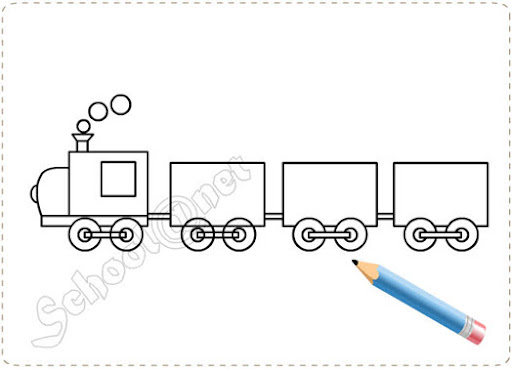 Hoạt động vận dụng
Chia sẻ về việc tham gia 
vệ sinh trường học của em.
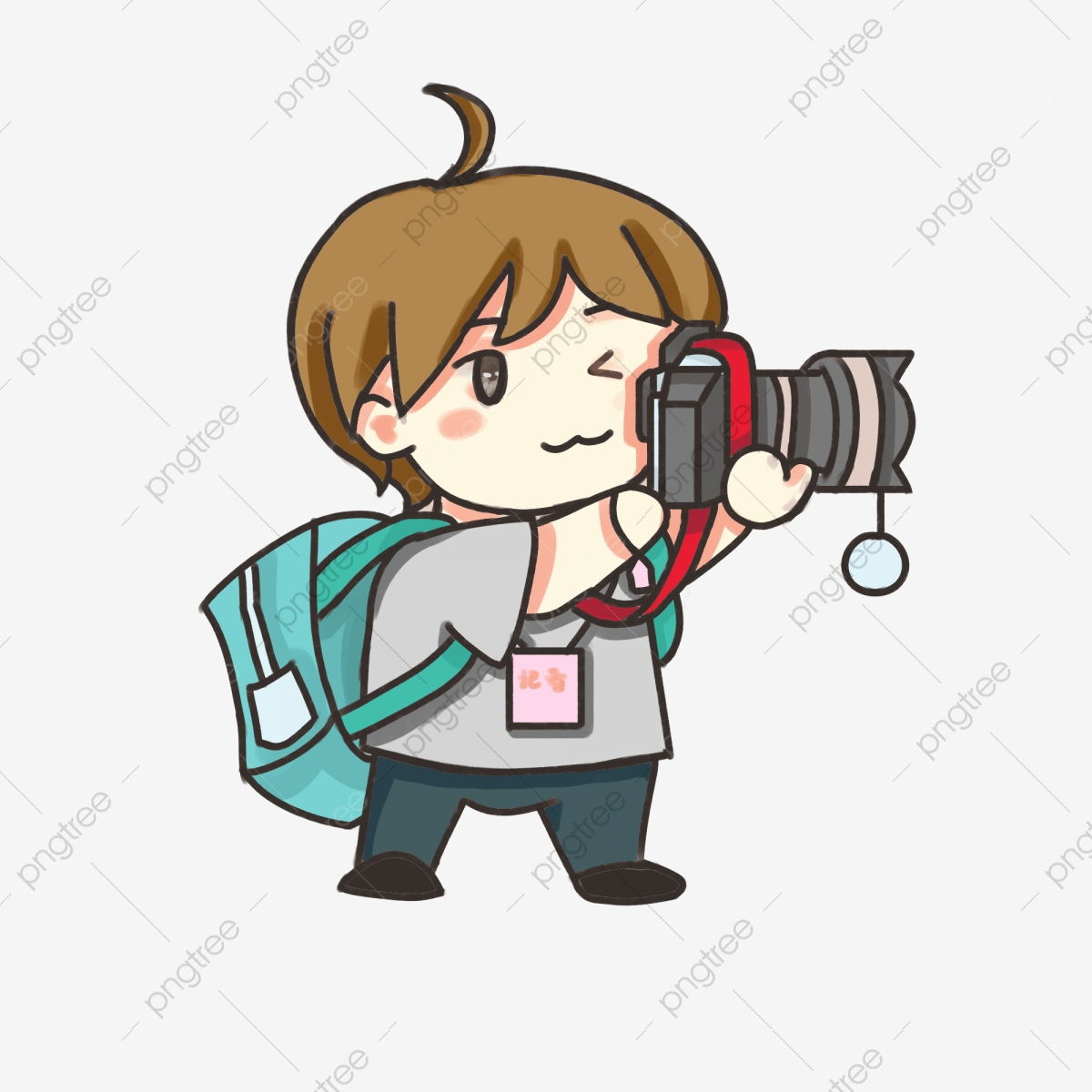 Trò chơi : Phóng viên nhí.
Chia sẻ về việc tham gia 
vệ sinh trường học của em.
Bài 9: Giữ vệ sinh trường học
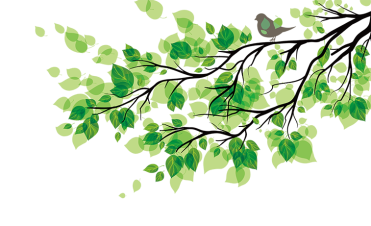 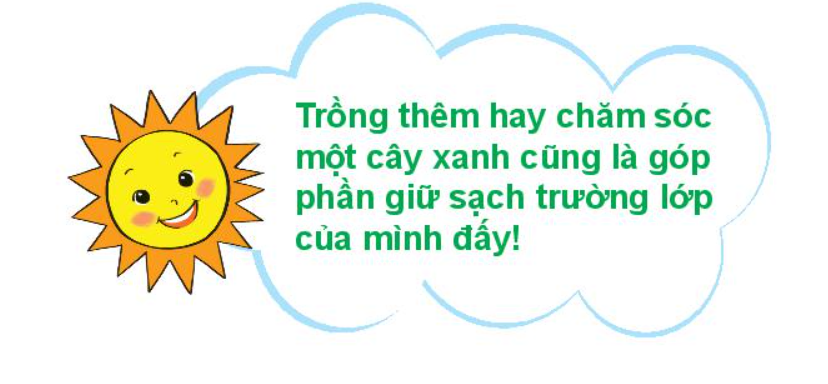 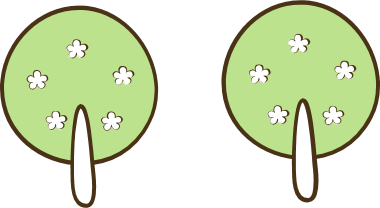 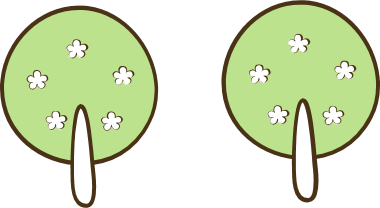 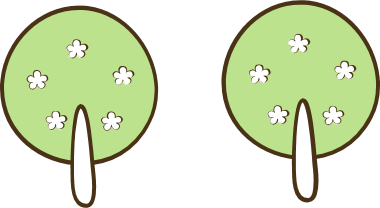 Dự án : “ Làm xanh, sạch,đẹp trường lớp”.
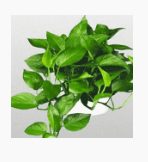 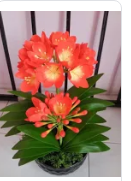 Tiết 2
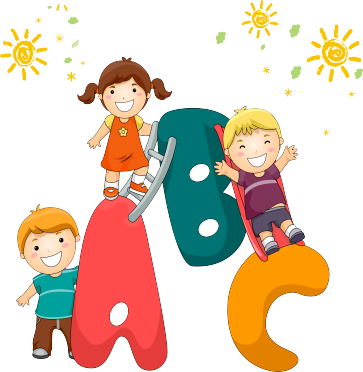 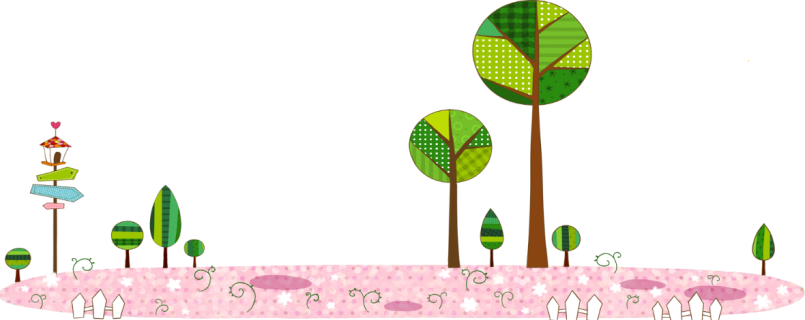 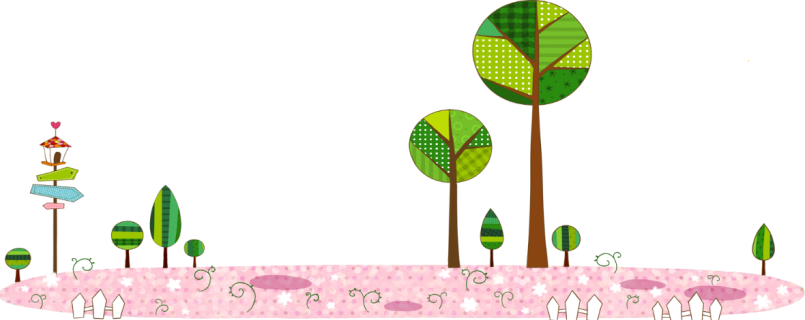 [Speaker Notes: Bài giảng thiết kế bởi: Hương Thảo - tranthao121004@gmail.com]
Hoạt động thực hành
Cùng tham gia một buổi vệ sinh ở sân trường
[Speaker Notes: Bài giảng thiết kế bởi: Hương Thảo - tranthao121004@gmail.com]
Phân công
Tổ 1, 2: Quét sân trường
Tổ 3,4: Chăm sóc cây và bồn hoa
[Speaker Notes: Bài giảng thiết kế bởi: Hương Thảo - tranthao121004@gmail.com]
Hoạt động vận dụng
Tổng kết
[Speaker Notes: Bài giảng thiết kế bởi: Hương Thảo - tranthao121004@gmail.com]
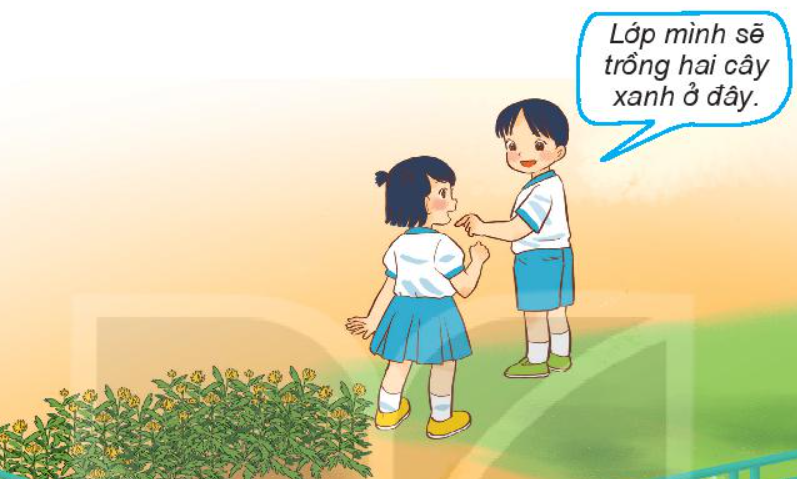 [Speaker Notes: Bài giảng thiết kế bởi: Hương Thảo - tranthao121004@gmail.com]
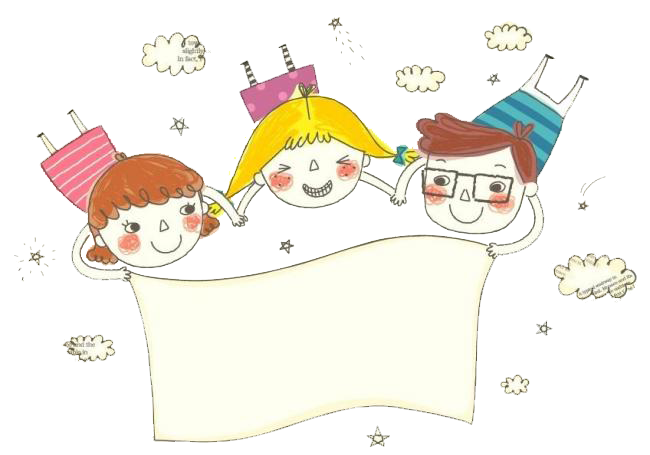 Chúc các em học tốt
[Speaker Notes: Bài giảng thiết kế bởi: Hương Thảo - tranthao121004@gmail.com]
Cho biết các bạn trong mỗi hình đang làm gì?
Những việc làm nào của các bạn mà em không đồng tình ? Vì sao?
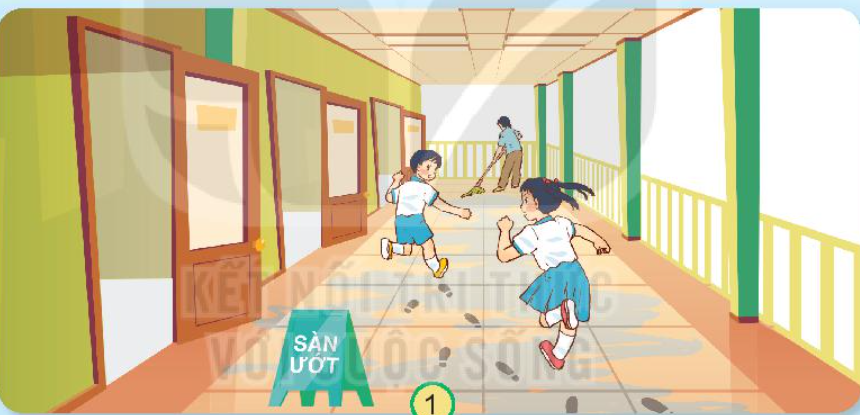 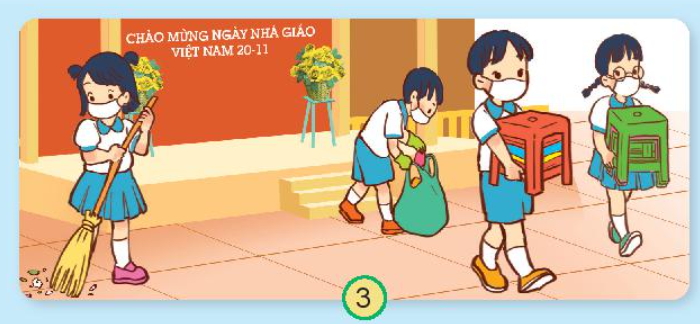 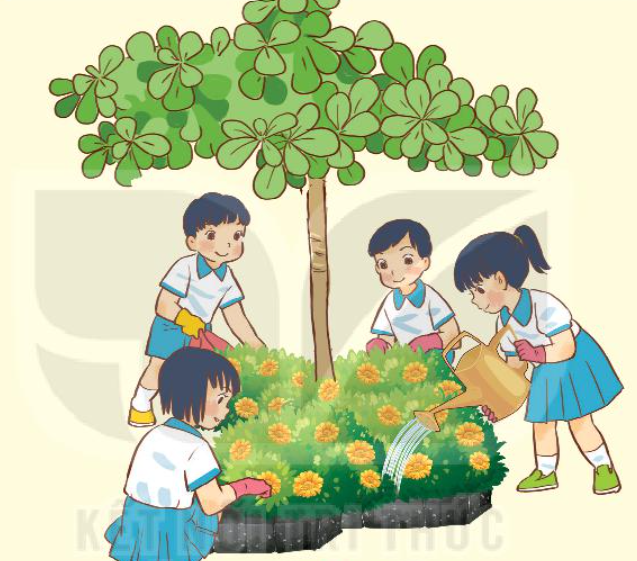 Cho biết các bạn trong mỗi hình đang làm gì?
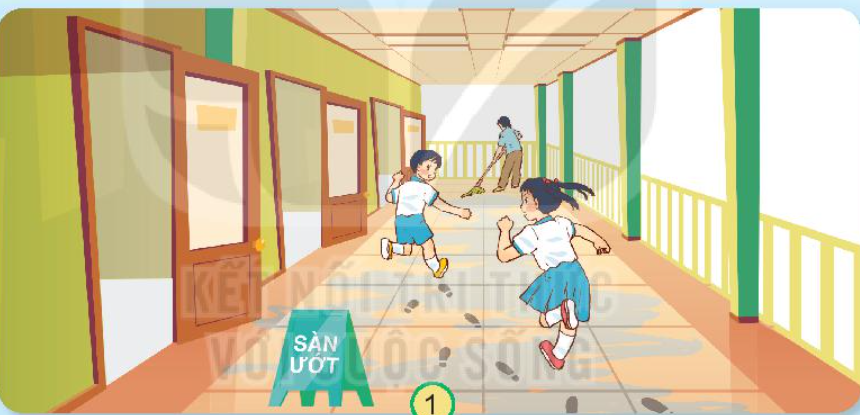 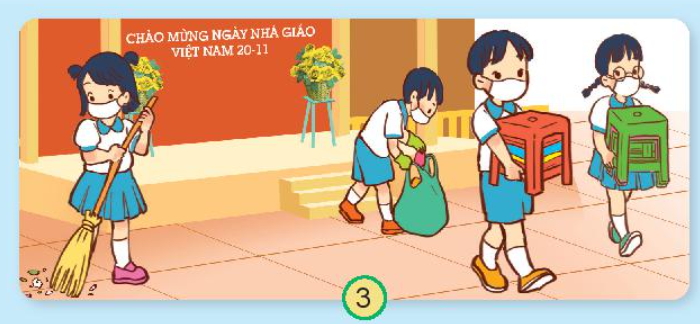 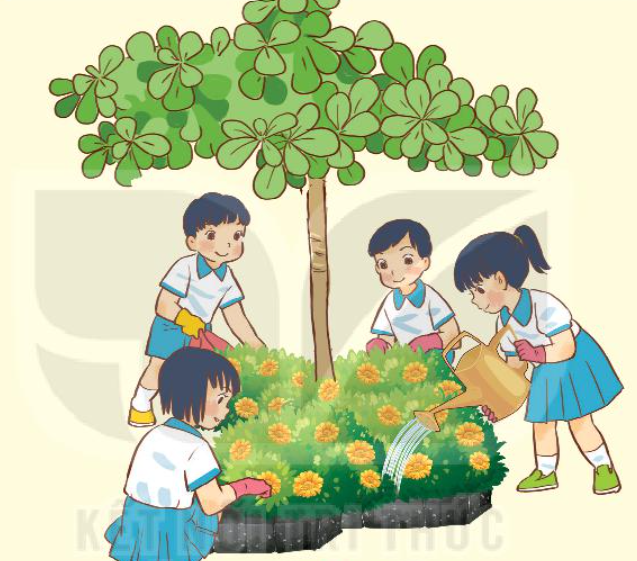 Những việc làm nào của các bạn mà em không đồng tình ?
Vì sao ?
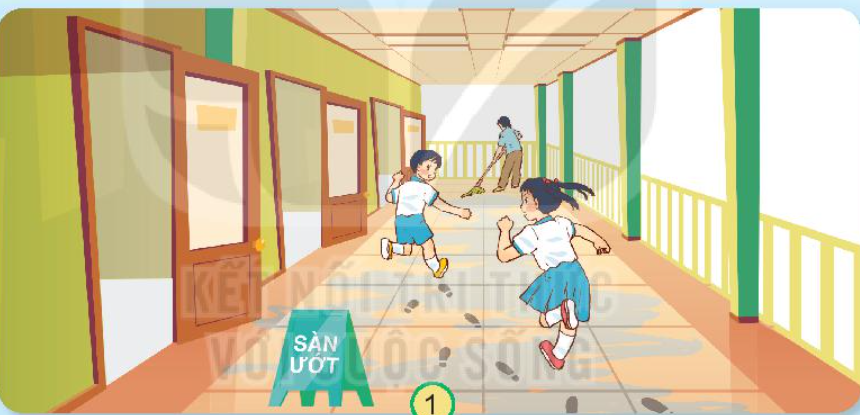 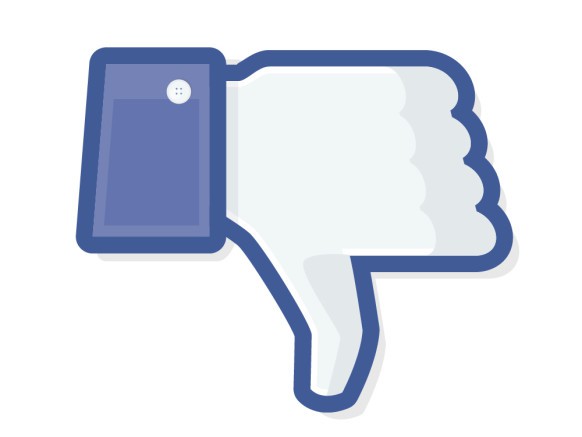 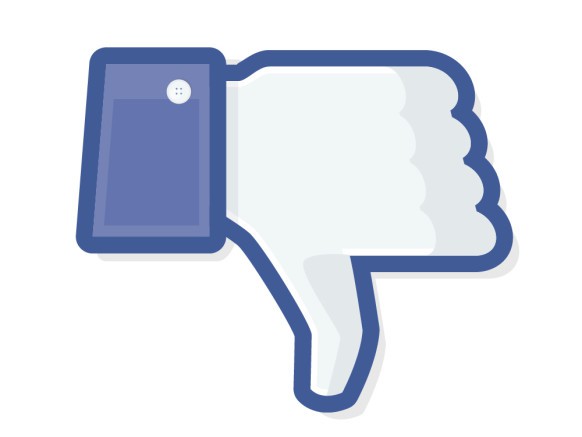 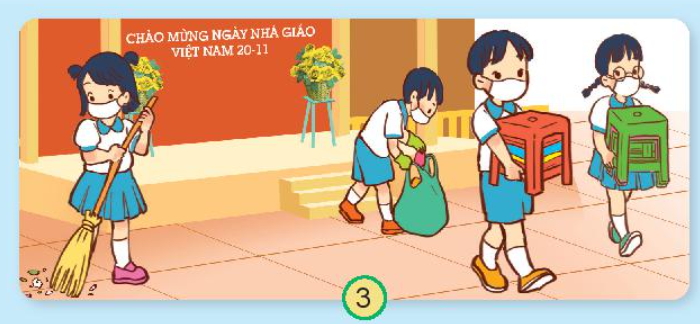 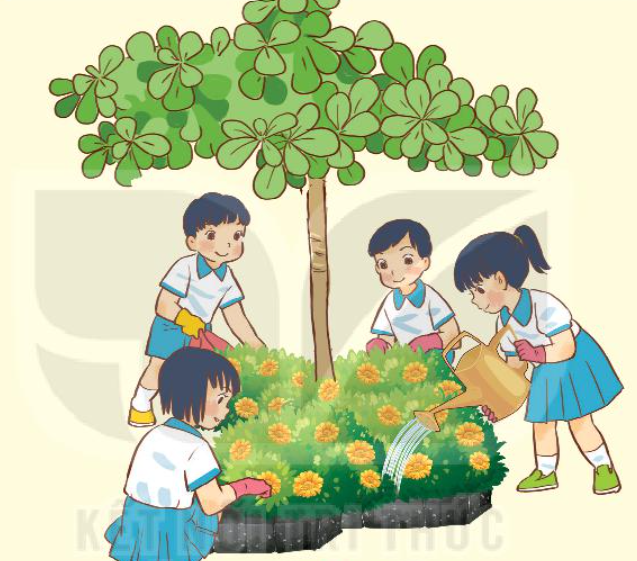 Em đồng tình với những việc làm nào của các bạn ?
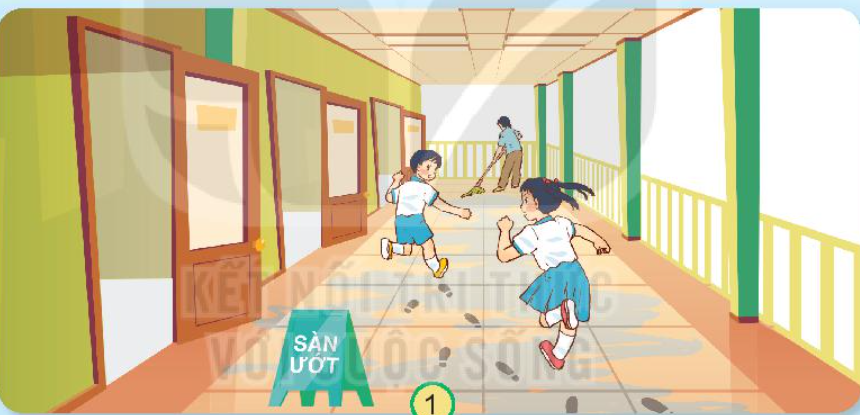 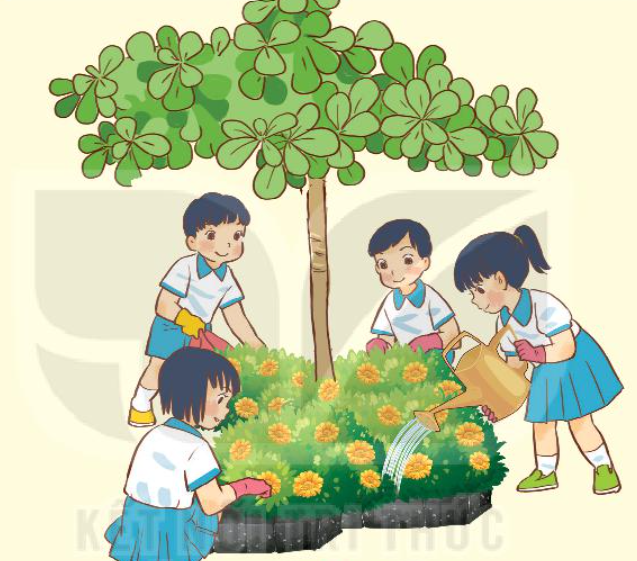 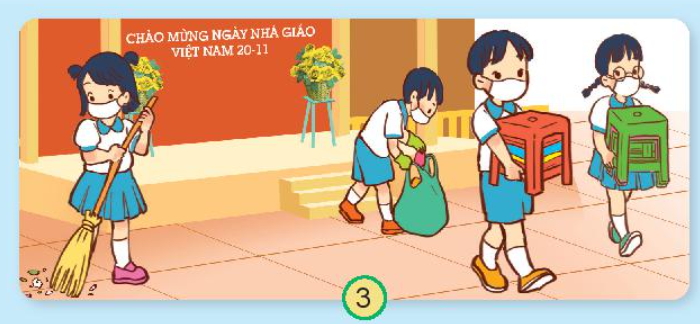 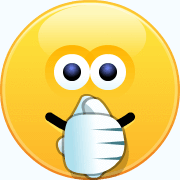 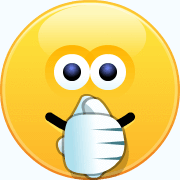